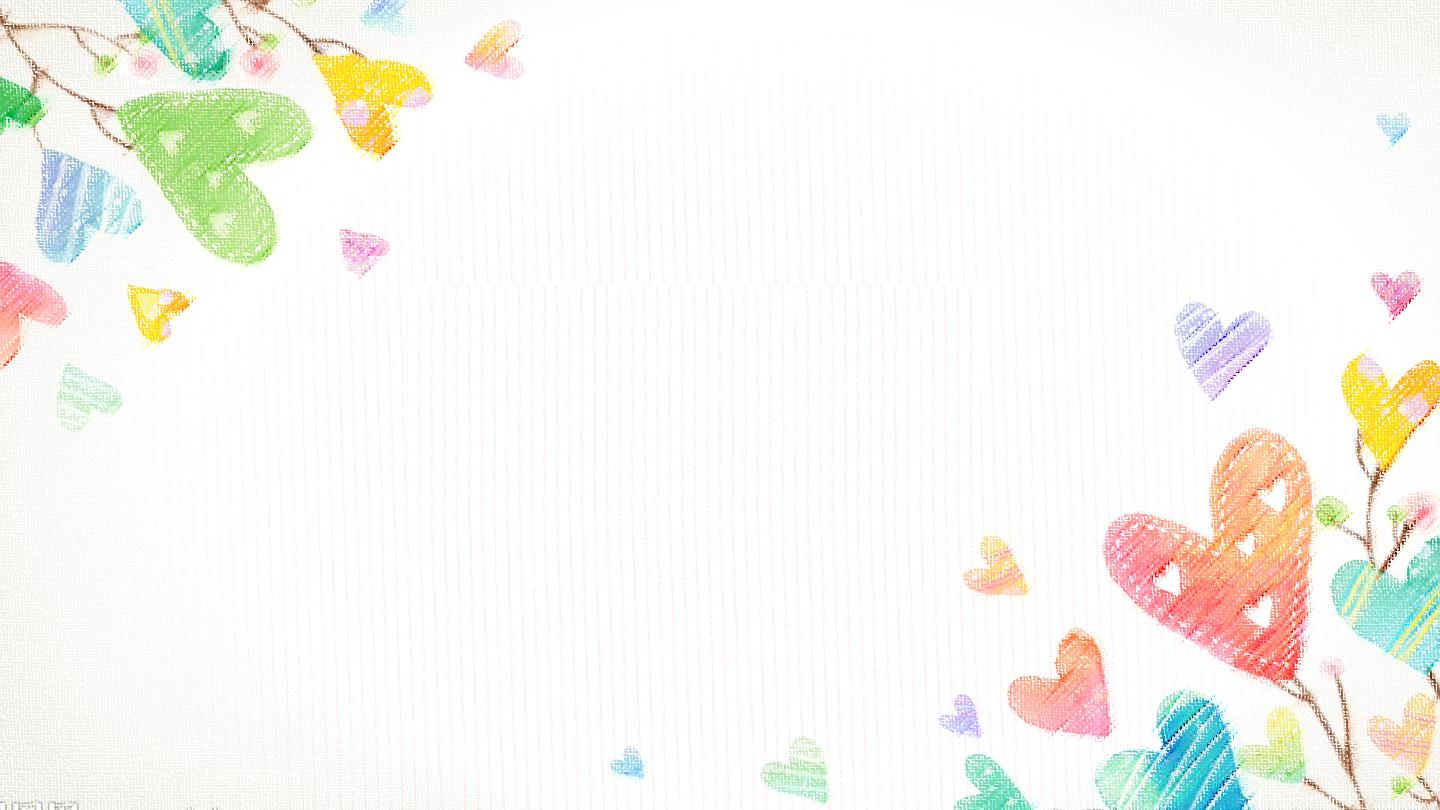 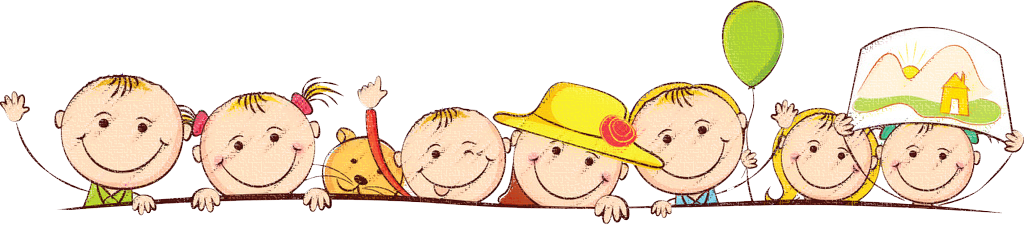 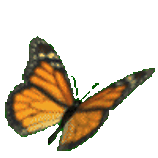 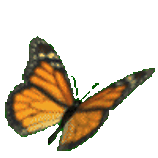 Chào mừng các em 
đến với tiết Toán
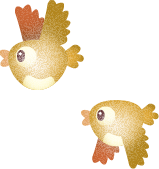 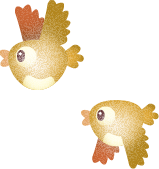 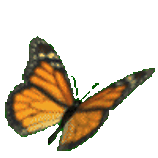 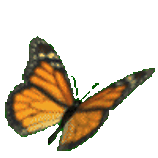 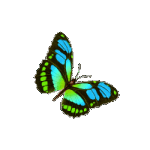 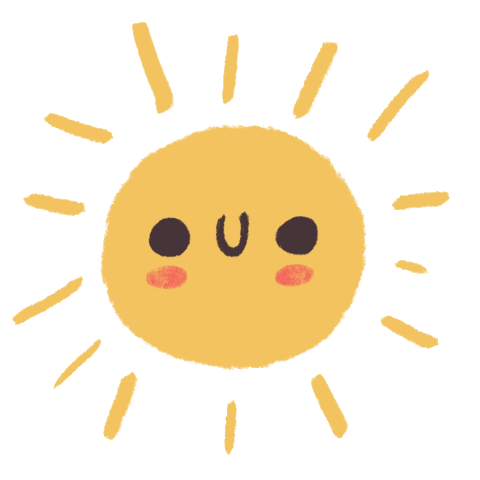 TRÒ CHƠI POWERPOINT
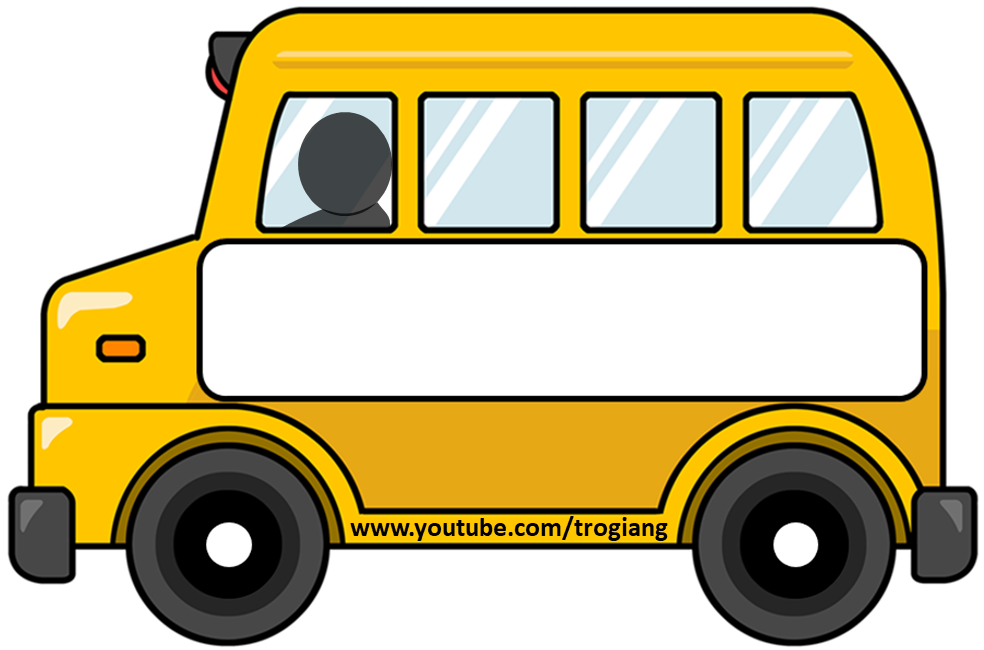 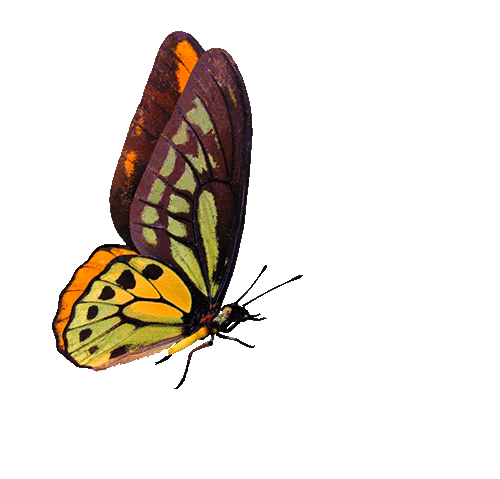 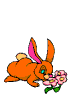 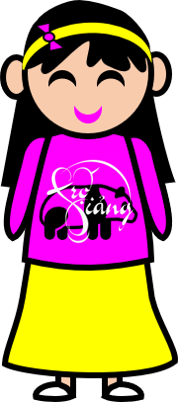 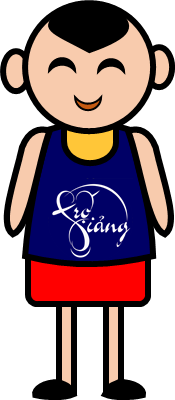 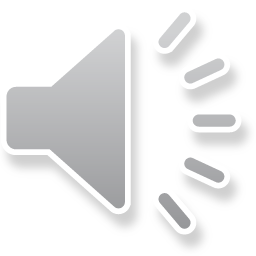 TRẠM XE BUÝT
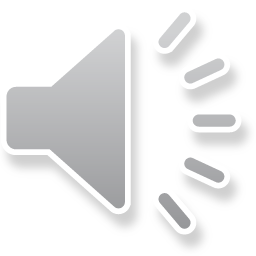 SẢN PHẨM CỦA TRỢ GIẢNG
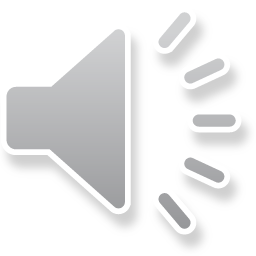 Design by Vo Van Xin Em
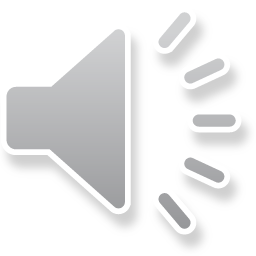 PLAY
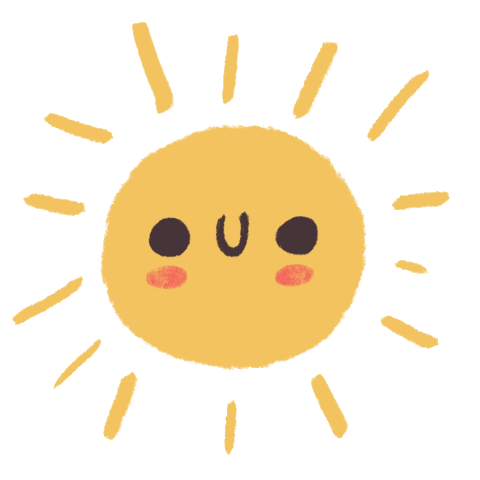 36- 28 =
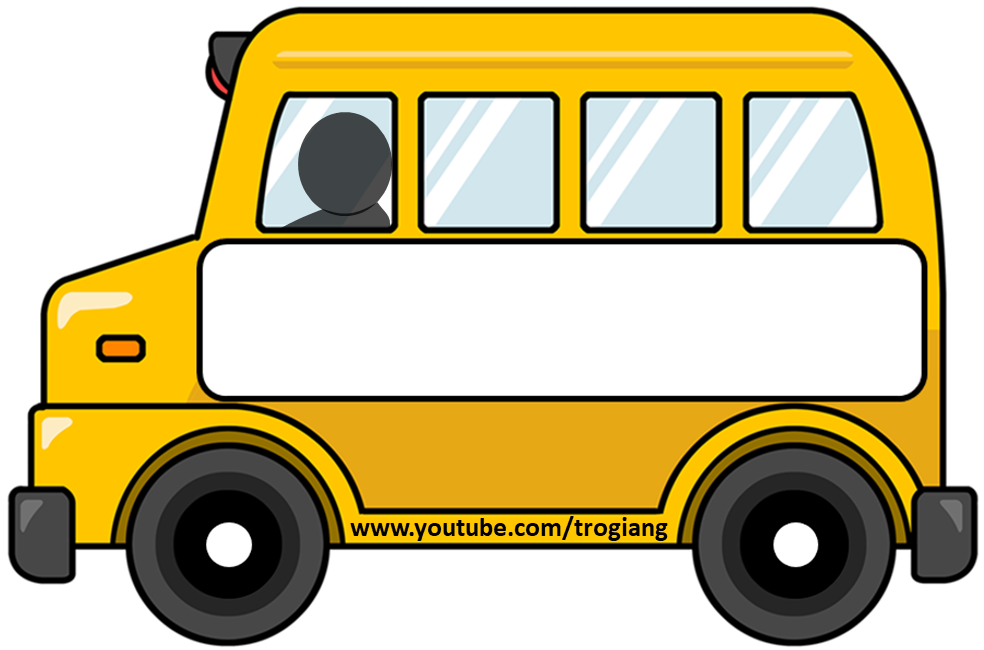 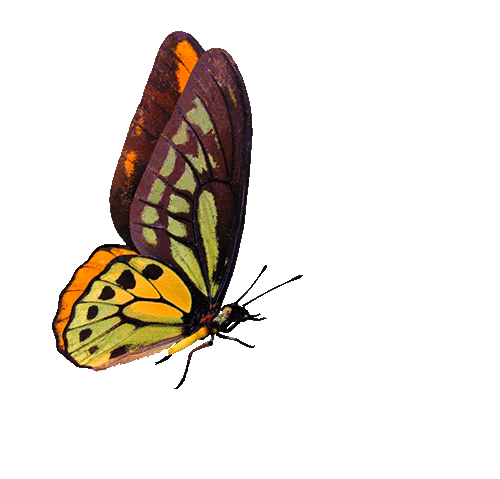 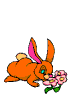 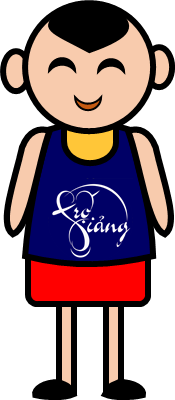 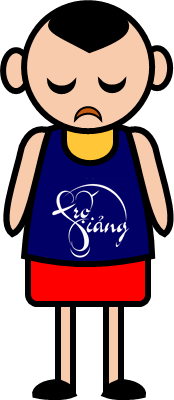 8
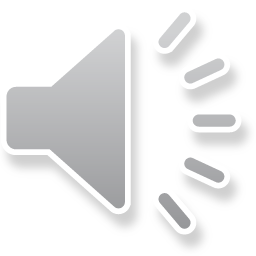 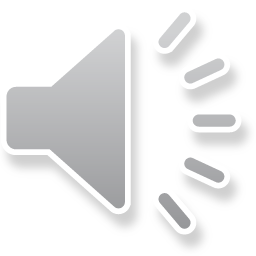 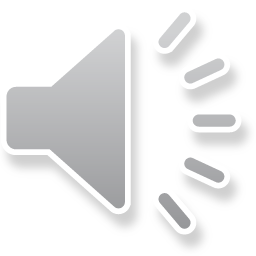 ĐÚNG
SAI
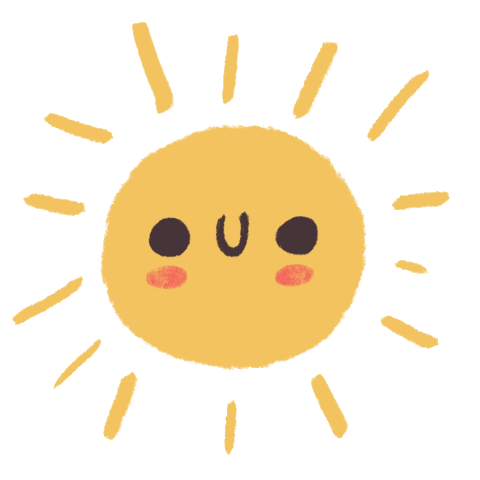 83 - 68 =
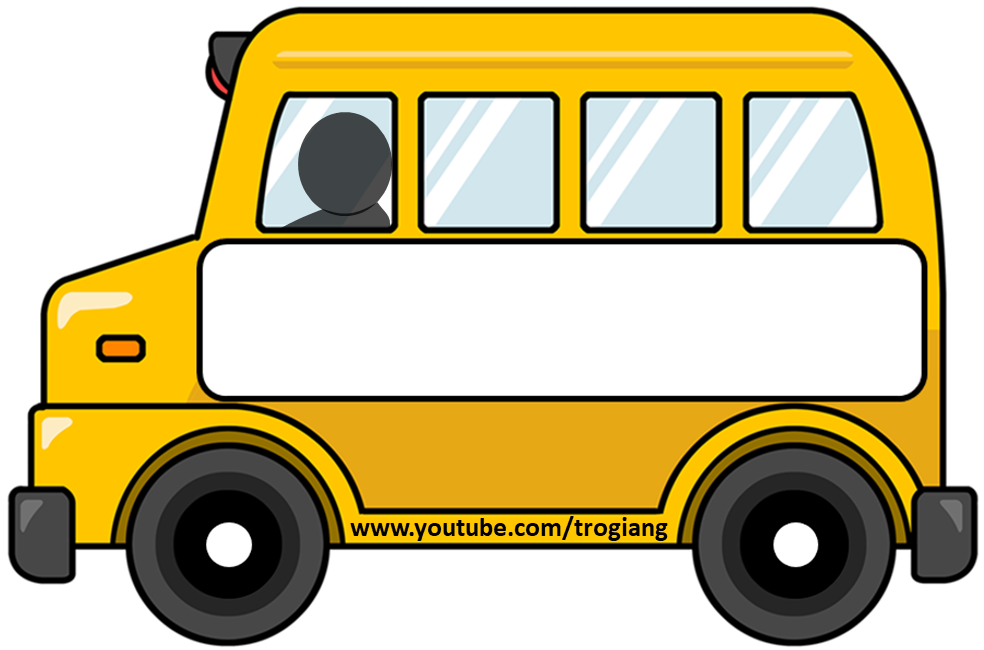 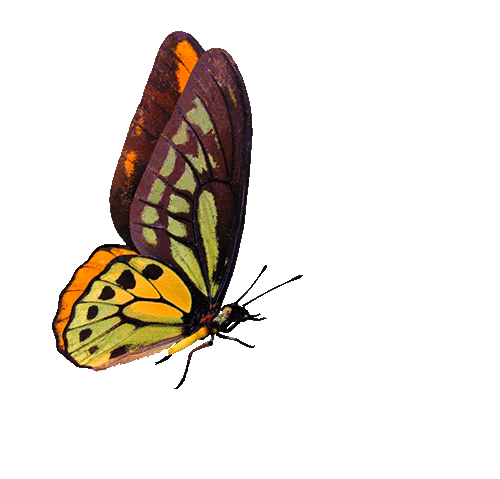 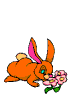 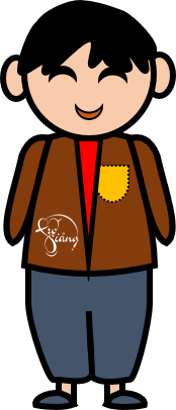 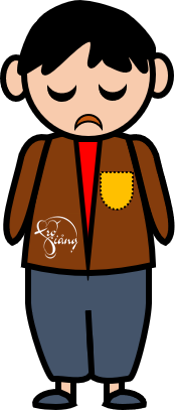 15
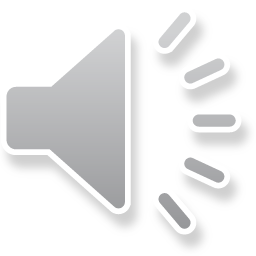 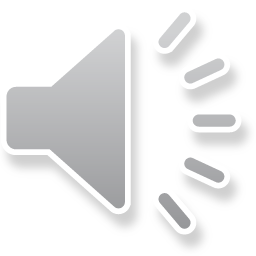 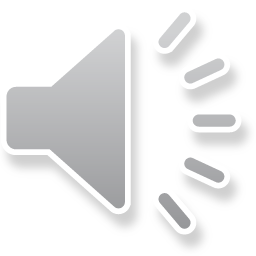 ĐÚNG
SAI
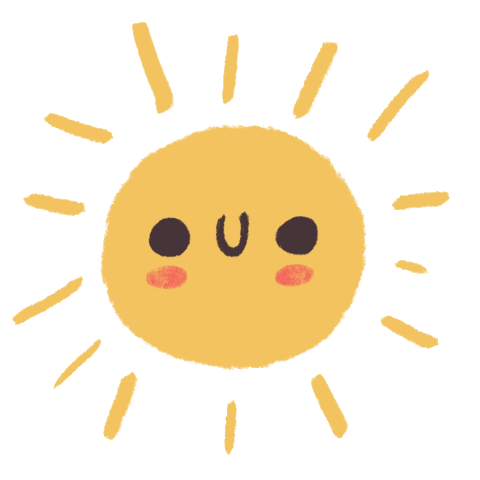 25 + 5 =
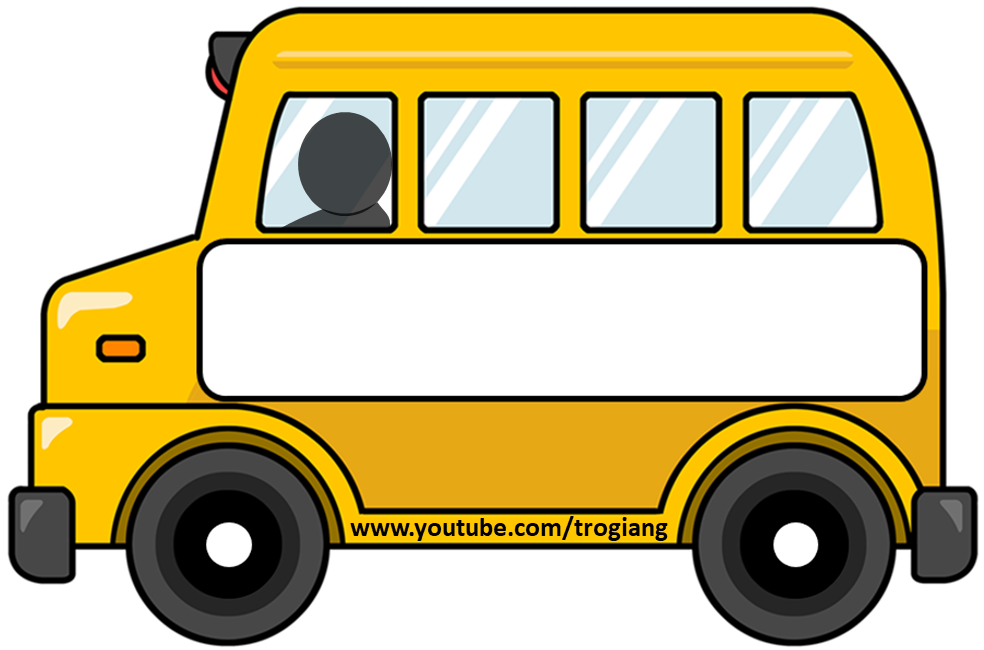 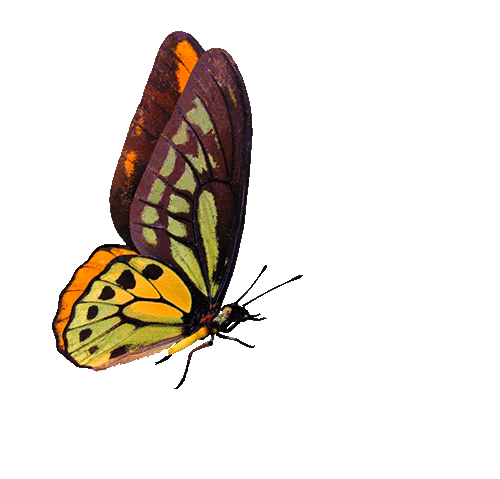 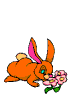 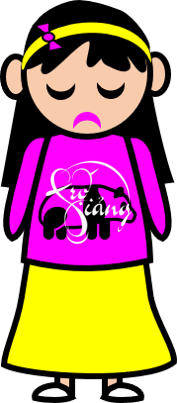 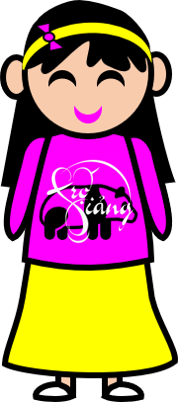 30
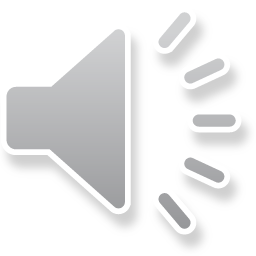 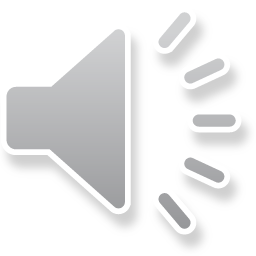 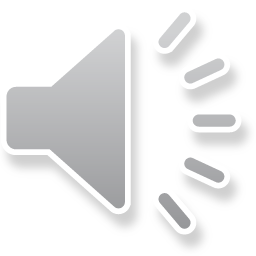 ĐÚNG
SAI
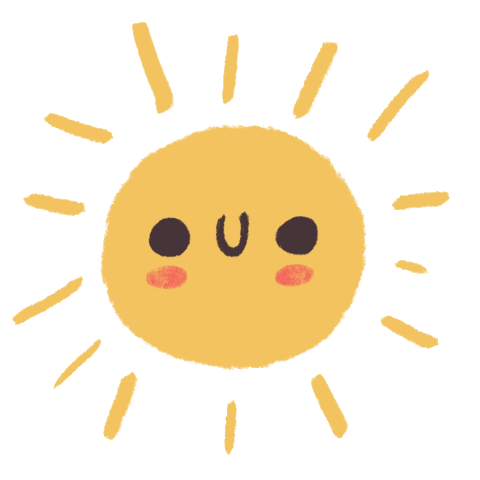 2 + 12 =
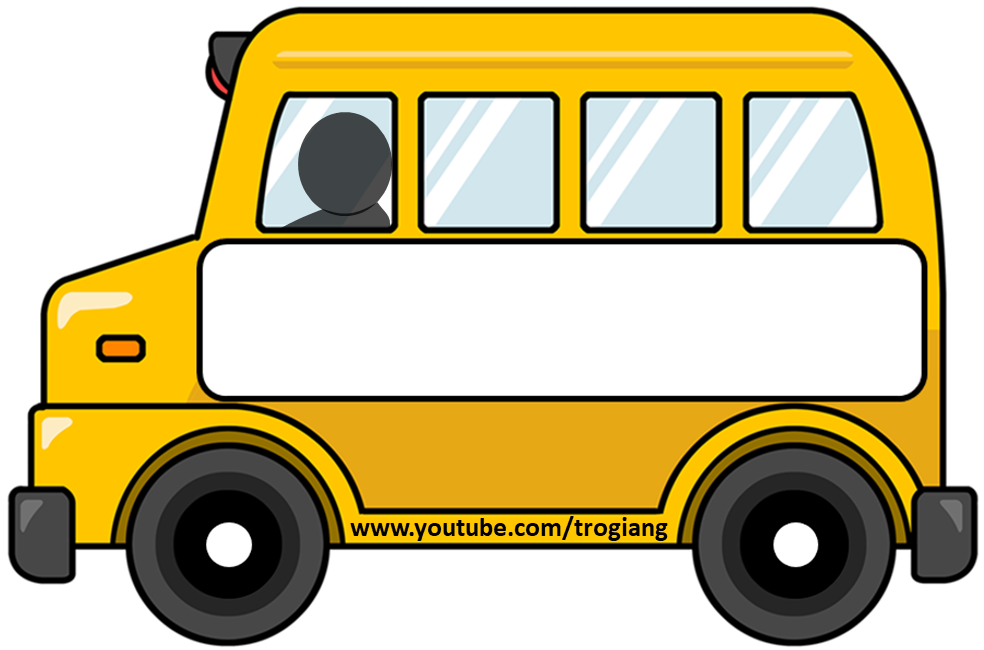 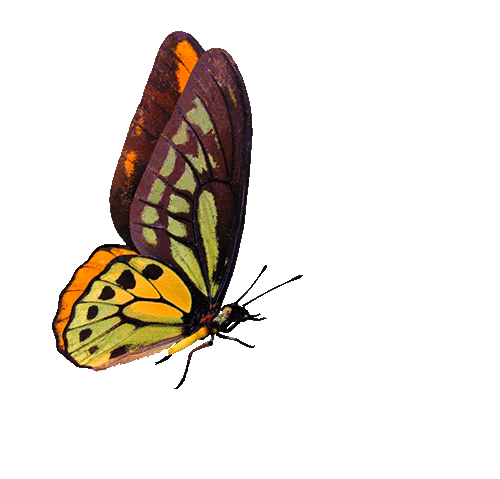 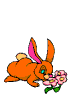 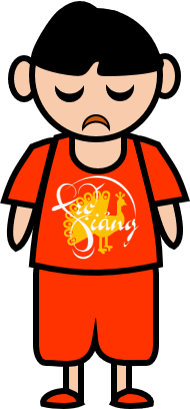 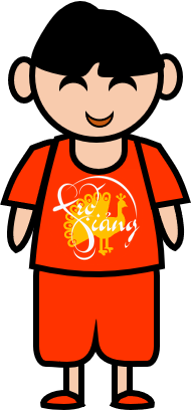 14
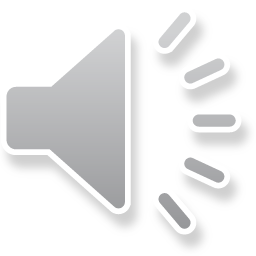 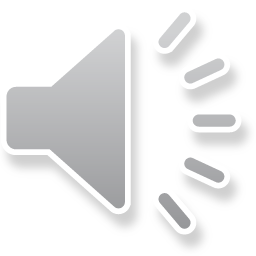 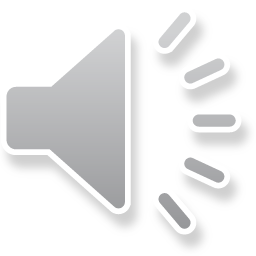 ĐÚNG
SAI
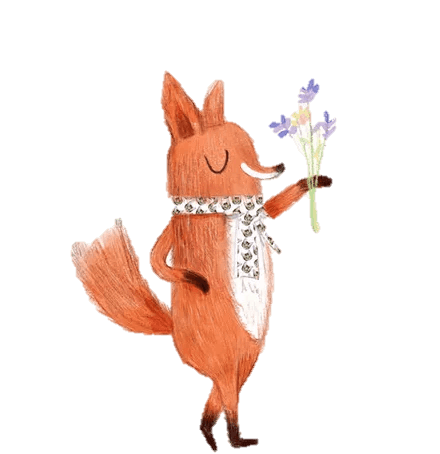 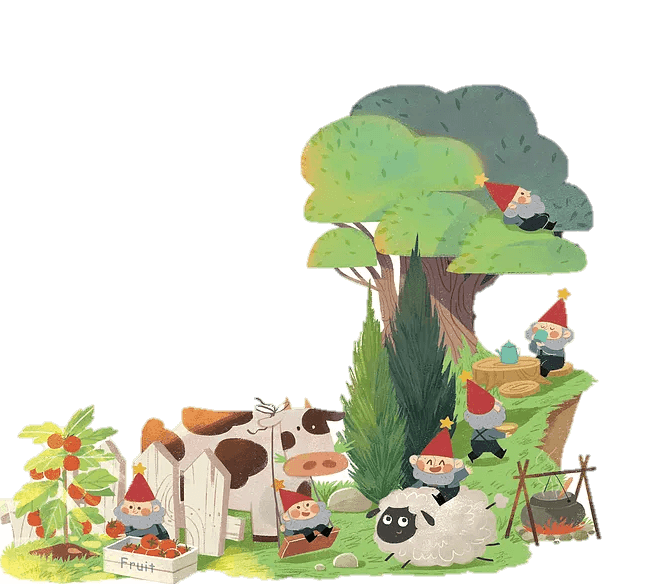 Bài 24: Luyện tập chung
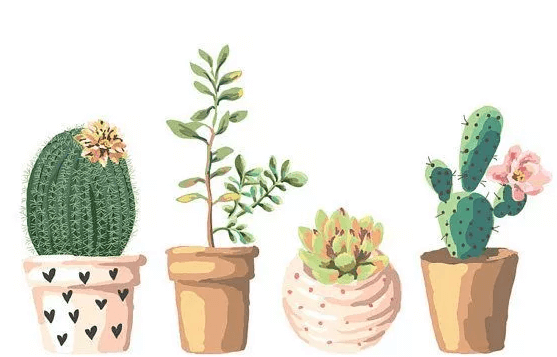 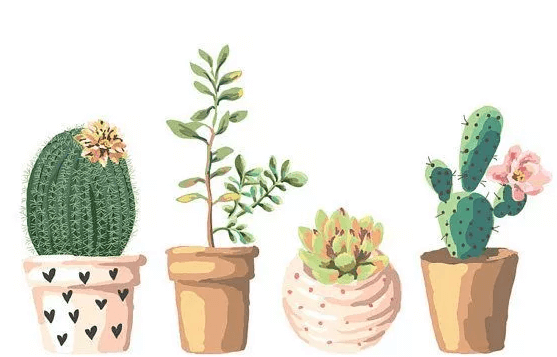 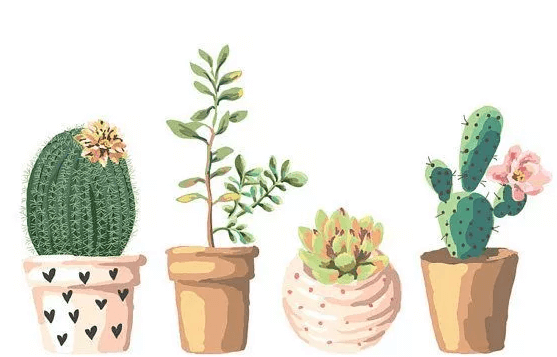 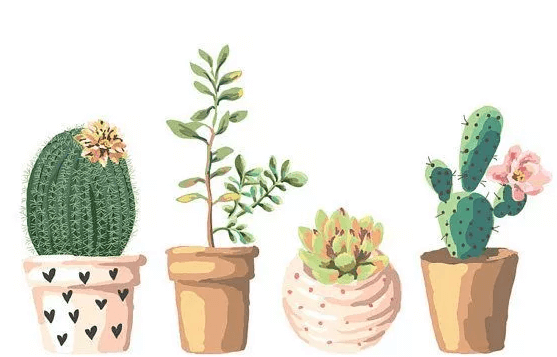 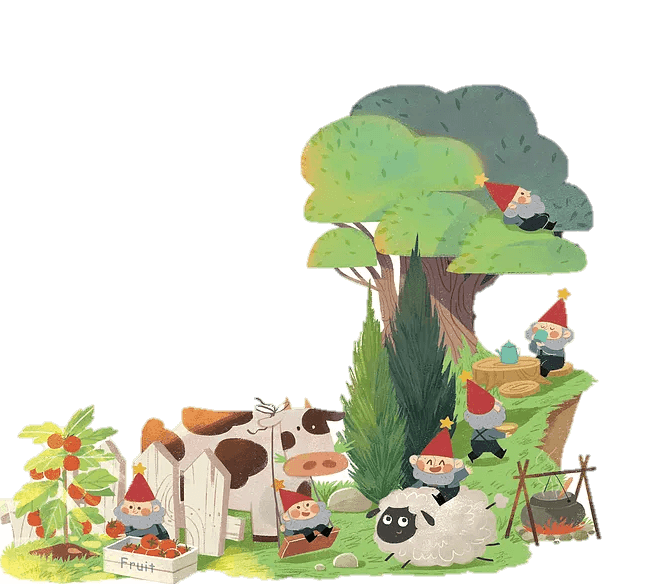 Tiết 1
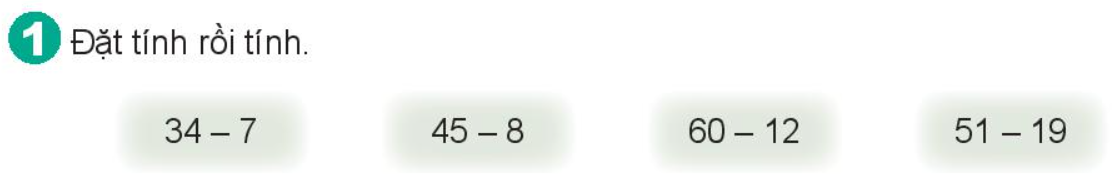 45
  8
－
37
60
12
－
48
51
19
－
32
34
  7
－
27
-
-
-
-
9
59
85
92
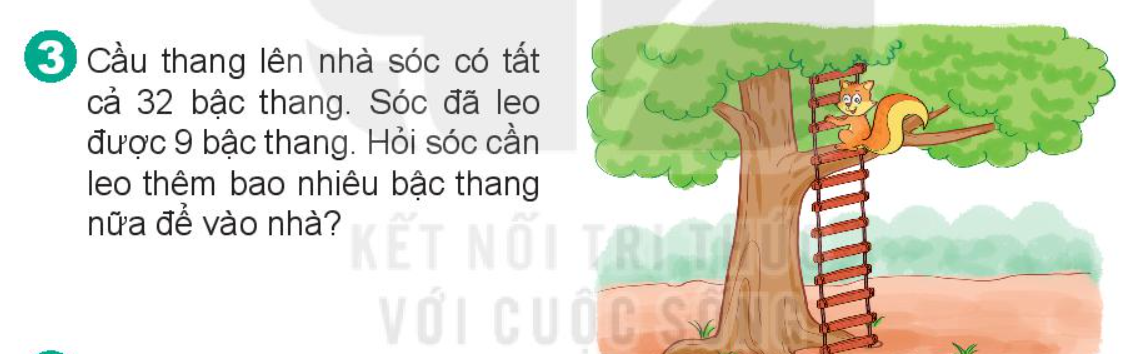 Sóc cần leo lên thêm số bậc thang để vào nhà là:
32 - 9 = 21 (bậc)
Đáp số: 21 bậc thang
= 15
= 20
= 18
Số bé nhất là 33
Số lớn nhất là 83
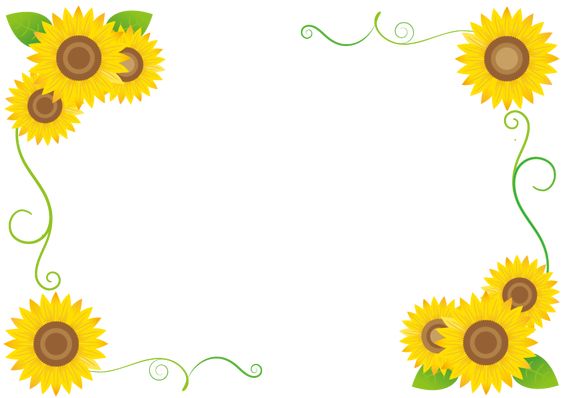 Tiết 2
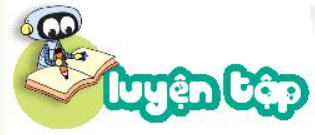 = 60
= 24
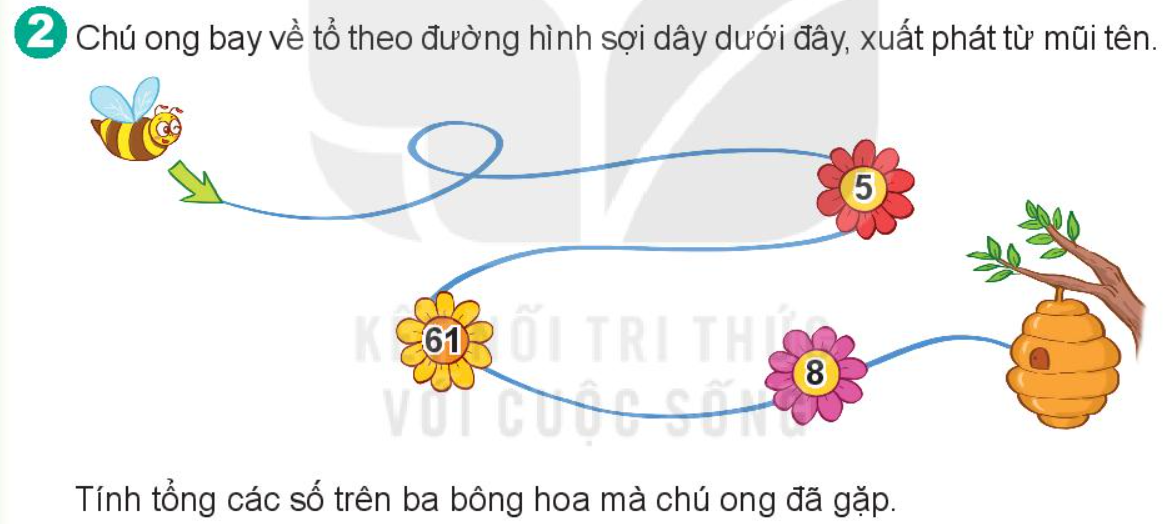 Tổng các số trên 3 bông hoa mà chú ong đã gặp là:
5 + 61 + 8 = 74 (bông)
Hai cây tre có tất cả số đốt là:
43 + 50 = 93 (đốt)
Đáp số: 93 đốt
9
0
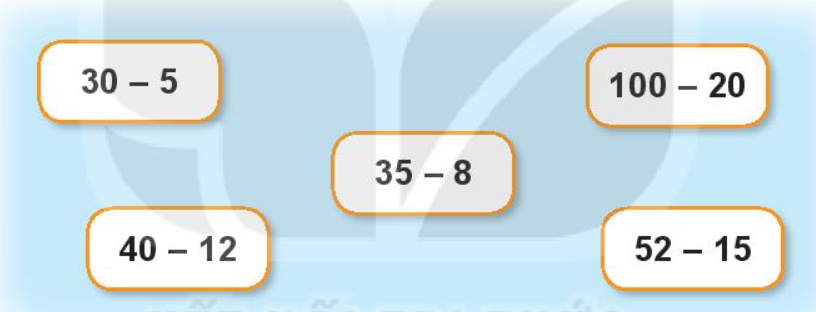 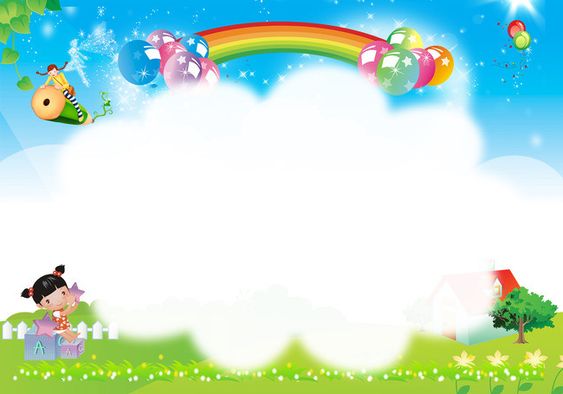 Chúc các thầy cô mạnh khoẻ
Chúc các con chăm ngoan